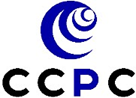 The Development of Competition Authorities in Africa and Practical Challenges in Building Competition Regimes
8th Annual Competition and Economic Regulation 
ACER) Conference
Mauritius, 4th October 2023 
By
Mweete Chiluba
Competition & Consumer Protection Commission
Presentation Outline
Overview of Competition Regimes in Africa
Proliferation of competition law in Africa
Prioritisation of Competition Law
Treatment of Competition Law in Crises
 Practical Challenges in Building Competition Regimes
10/4/2023
Competition and Consumer Protection Commission
2
Overview of Competition Regimes in Africa
African countries historically operated under state-controlled economies characterized by monopolies, protectionism, and limited competition.
These economic systems inhibited private sector growth, stifled innovation, and resulted in inefficiencies.
 In the 1980s and 1990s, global economic trends shifted towards economic liberalization and market-oriented reforms.
These reforms, influenced by international organizations like the World Bank and the IMF, aimed to dismantle state monopolies, remove trade barriers, and open economies to foreign investment.
10/4/2023
Competition and Consumer Protection Commission
3
Proliferation of competition law in Africa
Out of 54 African countries:
41 have implemented comprehensive competition laws.
9 out of 41 have yet to establish an operational competition agency namely Benin, Burundi, Comoros, Cabo Verde, Libya, Mauritania, Uganda, Mozambique, and Niger. 
13 out of 54 have no national competition regime are governed by regional competition regimes.
2 lack both national competition laws and coverage under regional competition regimes.
10/4/2023
Competition and Consumer Protection Commission
4
Prioritisation of Competition Law
Despite the importance of competition law and policy, they may sometimes take a secondary role compared to broader development goals in certain African countries.
The prioritization of competition development can be influenced by various factors, including:
Political Will: In some instances, governments may be unwilling to introduce competition laws due to concerns that they could be detrimental to entrenched interests.
Economic Considerations: Economic factors may also play a role in determining the priority given to competition development.
Budget Considerations: The allocation of resources and budget constraints can impact a country's ability to develop and enforce competition laws effectively.
10/4/2023
Competition and Consumer Protection Commission
5
Political Will the Case of  Ghana
In Ghana, the development of competition law has faced challenges related to political will.
The political directorate in Ghana has shown hesitance in actively policing uncompetitive behaviour, possibly due to concerns that it could harm entrenched interests.
Ghana currently lacks a general competition law or policy, with competition-related regulations primarily focusing on sector-specific laws, particularly in the context of merger control.
10/4/2023
Competition and Consumer Protection Commission
6
Ongoing Efforts in Ghana
In response to the demand for competition regulation, the Ghanaian government has taken steps to introduce a competition law.

As of 2020, a draft Competition and Fair-Trade Practices Bill (the "Competition Bill") was undergoing further review by the Ministry of Trade and was set to be resubmitted to Cabinet.

The primary objective of the Competition Bill is to create a framework for fair competition, address antitrust matters such as abuse of dominance, and regulate anti-competitive practices.
10/4/2023
Competition and Consumer Protection Commission
7
Key Lessons from Ghana
Surveys conducted by Zakari and Adomako in 2015 found;

Large firms in Ghana dominate markets and sometimes engage in anti competitive conduct and abusive practices due to their dominant positions.

 The majority of participating firms expressed a need for Ghana to establish a competition regime, and consumers anticipated various benefits from its introduction.

Ghana's experience highlights the significance of political will in driving the development of competition laws. It underscores the need for government leaders to prioritize competition policy and actively support its enforcement to ensure a fair and competitive business environment.
10/4/2023
Competition and Consumer Protection Commission
8
Implications of Crisis Response on Competition Law
The way competition law is treated during crises holds significant implications for the development of competition authorities in Africa.

Governments during times of crisis may prioritize short-term economic stability over competition concerns.

This can result in weakened enforcement of competition laws and reduced support for competition authorities, potentially hindering their ability to address anti-competitive practices and promote fair competition.
10/4/2023
Competition and Consumer Protection Commission
9
Response During the COVID-19 Pandemic
African competition authorities were committed to upholding the continuity of competition law enforcement.

They proactively initiated investigations into instances of excessive pricing under competition law and introduced new regulations and guidelines to offer clarity on their strategies for intervention.

Collaboration with other governmental bodies was fostered to enable a more comprehensive response.
10/4/2023
Competition and Consumer Protection Commission
10
Competition and Consumer Protection Commission
In Zambia, government actions to close certain establishments without granting appropriate licenses raised concerns about fair competition in the market.

The Competition and Consumer Protection Commission advised that government interventions should consider their impact on competition.

The Commission also recommended amending the act to address unconscionable conduct and profiteering during crises.
10/4/2023
Competition and Consumer Protection Commission
11
Operational Disruptions and Delays
Operational disruptions and delays affected many competition authorities during the pandemic due to lockdowns, curfews, and states of emergency.

Some authorities had to temporarily suspend their statutory functions and extend timelines for court cases.

Kenya's Competition Authority faced challenges in promptly reviewing exemption requests during pandemics and disasters.

They opted for soft law enforcement and advised companies to amend certain prohibition clauses in agreements instead of applying exemption provisions, which could take longer to review.
10/4/2023
Competition and Consumer Protection Commission
12
Botswana and South Africa's Response
The Competition and Consumer Authority of Botswana faced challenges due to their competition law not specifically covering excessive pricing.

Emergency regulations were implemented, including profit margin caps on specific essential products.

South Africa also implemented regulations to address excessive pricing in consumer and medical products and services, introducing temporary benchmarks to assess excessive pricing.
10/4/2023
Competition and Consumer Protection Commission
13
Practical Challenges in Building Competition Regimes
Building and implementing competition regimes in Africa is a complex and time-consuming process despite the widespread adoption of competition policies and laws.

Competition agencies in Africa encounter various challenges in promoting and protecting competition, especially when it comes to enforcement. These challenges include; a lack of competition culture, limited resources, lack of experience, bureaucratic and political resistance.
10/4/2023
Competition and Consumer Protection Commission
14
Political Resistance
Political resistance poses a significant challenge to establishing competition regimes in Africa.

Sources of resistance include vested interests, political alliances, and concerns about the impact of competition on certain industries or sectors.

Political actors may resist implementing competition policies and laws if they perceive them as a threat to their own power, influence, or favoured economic interests.

This resistance can manifest through delays in enacting competition legislation, inadequate funding for competition agencies, or limited political support for enforcing competition rules.
10/4/2023
Competition and Consumer Protection Commission
15
The Case of Zambia
Zambia faced challenges in implementing competition law due to the complex interplay of political, economic, and institutional factors, collectively referred to as the political economy.

The Competition and Fair-Trading Act of Zambia was enacted in 1994, but actual operationalization of the competition authority faced a three-year delay due to a lack of supportive political environment for robust competition enforcement.

Political motivations and priorities overshadowed the urgency of effective competition implementation during a specific period.
10/4/2023
Competition and Consumer Protection Commission
16
Governance Deficiencies and Policy Formulation Challenges
The lack of freedom from restrictive governance mechanisms, such as bureaucratic red tape and political interference, constrained the authority's ability to carry out its mandate.

Challenges in formulating clear and effective competition policies created ambiguities in interpreting and applying the law, leading to compliance loopholes.

Provisions that exempted State-owned enterprises from certain competition regulations and instances of political influence over adjudicators also emerged as critical challenges.
10/4/2023
Competition and Consumer Protection Commission
17
Zambia's Solution through Advocacy
Zambia successfully addressed some of these challenges through effective advocacy, leading to the repeal of the Competition and Fair-Trading Act and the introduction of the Competition and Consumer Protection Commission under the Competition and Consumer Protection Act.

The establishment of a Tribunal with members appointed by the Ministry of Commerce, Trade, and Industry aimed to ensure impartiality.

The experiences in Zambia underscore the critical importance of addressing political economy challenges and governance deficiencies to ensure the successful implementation of competition law.

A supportive political environment, robust legal frameworks, and institutional independence are essential for fostering fair competition.
10/4/2023
Competition and Consumer Protection Commission
18
Concerns in Ethiopia
The case of Ethiopia raises significant concerns as the powers of the Trade Competition and Consumer Protection Authority have been transferred to the Ministry of Trade and Regional Integration.

This transfer could undermine the autonomy and effectiveness of competition enforcement.

It may lead to political interference, conflicts of interest, loss of specialized expertise, and regulatory capture.
10/4/2023
Competition and Consumer Protection Commission
19
Implications Beyond National Borders
The repercussions of this shift in authority extend beyond the national regulatory landscape.

It could impact Ethiopia's standing in the global marketplace for trade and investment by deterring foreign investors and trading partners.

A perceived lack of autonomy and impartiality in competition enforcement could hinder the country's ability to attract investments and engage in international trade on competitive terms.
10/4/2023
Competition and Consumer Protection Commission
20
The Need for Autonomy and Impartiality
To build effective competition regimes, maintaining autonomy and impartiality in competition enforcement is crucial.  

These principles ensure fair competition, protect consumer interests, and enhance a country's competitiveness in the global market
10/4/2023
Competition and Consumer Protection Commission
21
Absence of a Competition Culture
The absence of a competition culture in Africa is a significant challenge when it comes to establishing effective competition regimes.

In many African countries, there is a historical lack of awareness and understanding of the benefits of competition in driving economic growth, innovation, and consumer welfare.

This lack of a supportive culture hampers the adoption and implementation of competition laws and regulations.
10/4/2023
Competition and Consumer Protection Commission
22
The Case of Burundi
In Burundi, competition law came into effect in March 2010, but no ministerial orders have been issued to support its application.
A draft decree related to the establishment of the competition regulator has been pending Presidential assent since April 2017.
Efforts have been made to expedite the process, including capacity building and technical assistance by the East African Community Competition Authority (EACA) Registrar.
10/4/2023
Competition and Consumer Protection Commission
23
Technical Assistance and Capacity Building
Efforts have been made to expedite the process, including capacity building and technical assistance by the East African Community Competition Authority (EACA) Registrar.

The COMESA Competition Commission (CCC) has actively provided technical assistance and capacity enhancement in competition law matters to Burundi.

This assistance has extended to various sectors, including government officials, the judiciary, and business reporters.

Training sessions and awareness-raising meetings have been organized to foster understanding and consciousness regarding competition and consumer protection laws.
10/4/2023
Competition and Consumer Protection Commission
24
Conclusion
The establishment of competition authorities in Africa is vital for promoting fair competition and economic growth.

Balancing competition law development with other socio-economic challenges is essential.

Addressing challenges like political resistance, competition culture, and resource constraints is crucial for building effective competition regimes
10/4/2023
Competition and Consumer Protection Commission
25
Recommendations
10/4/2023
Competition and Consumer Protection Commission
26
The End!
10/4/2023
Competition and Consumer Protection Commission
27